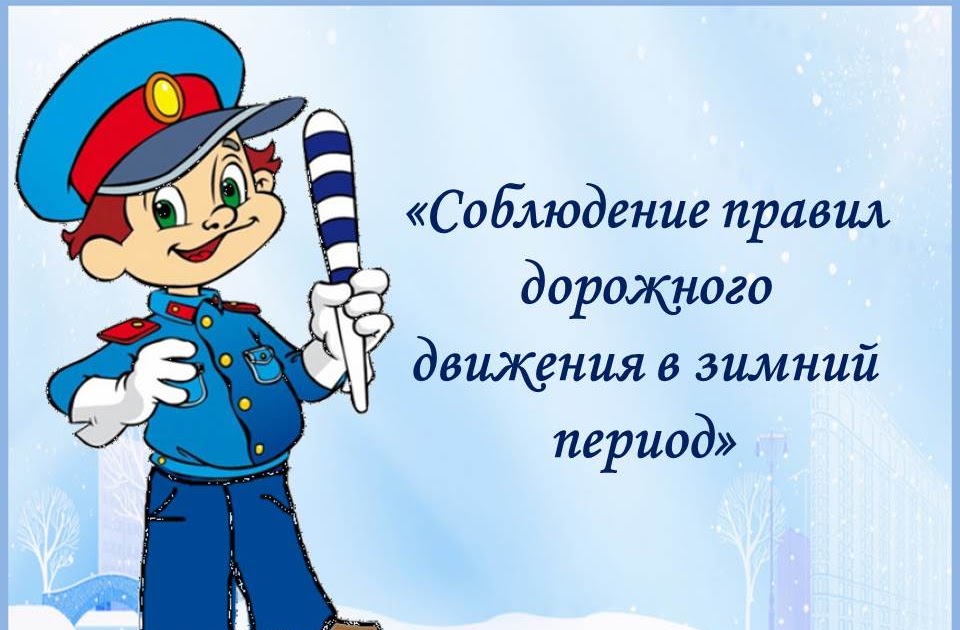 Обособленное структурное подразделение
муниципального бюджетного дошкольного образовательного учреждения
детского сада № 7 «Жемчужинка» - детский сад «Росинка»
Подготовил воспитатель: Склярова А. О.
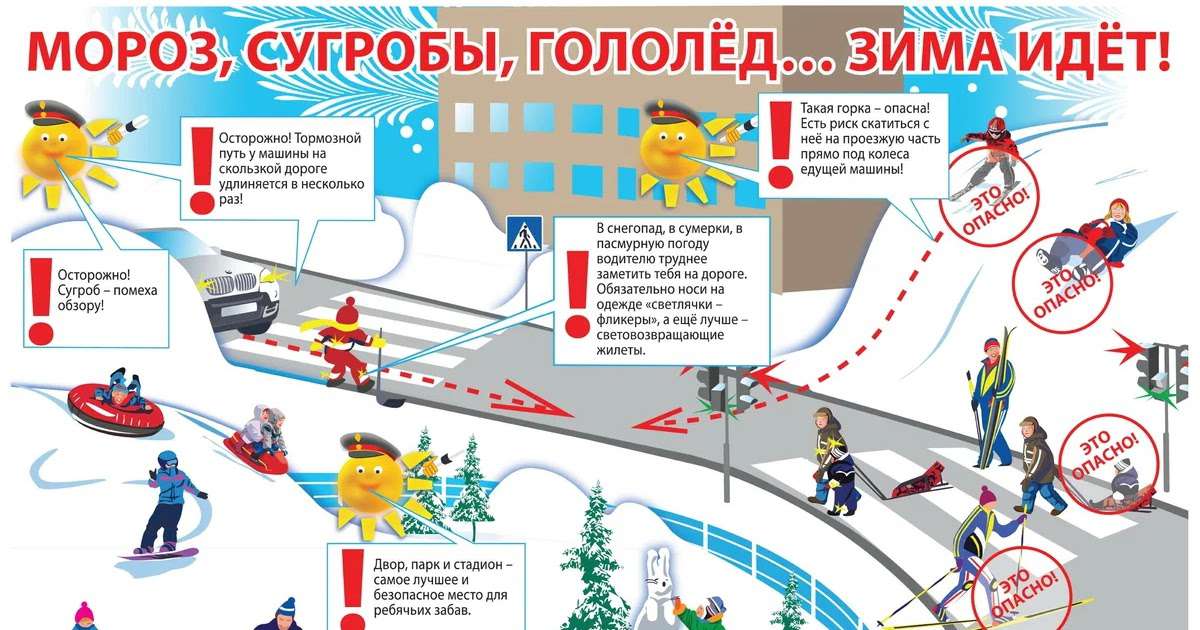 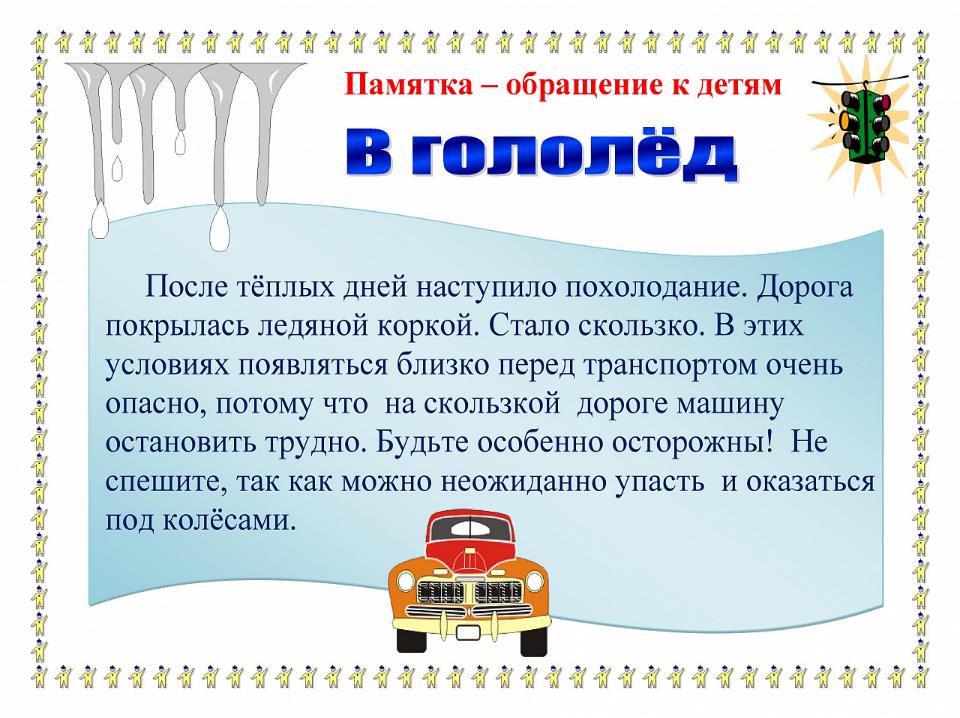 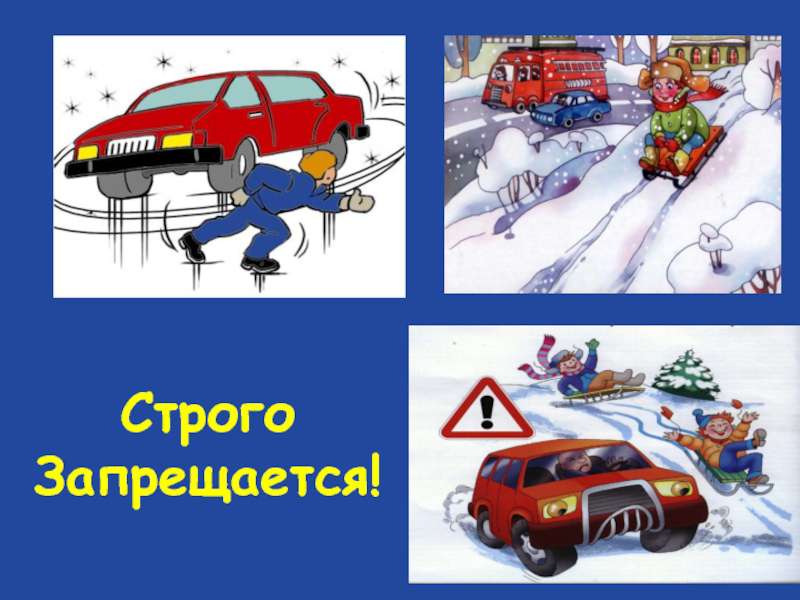 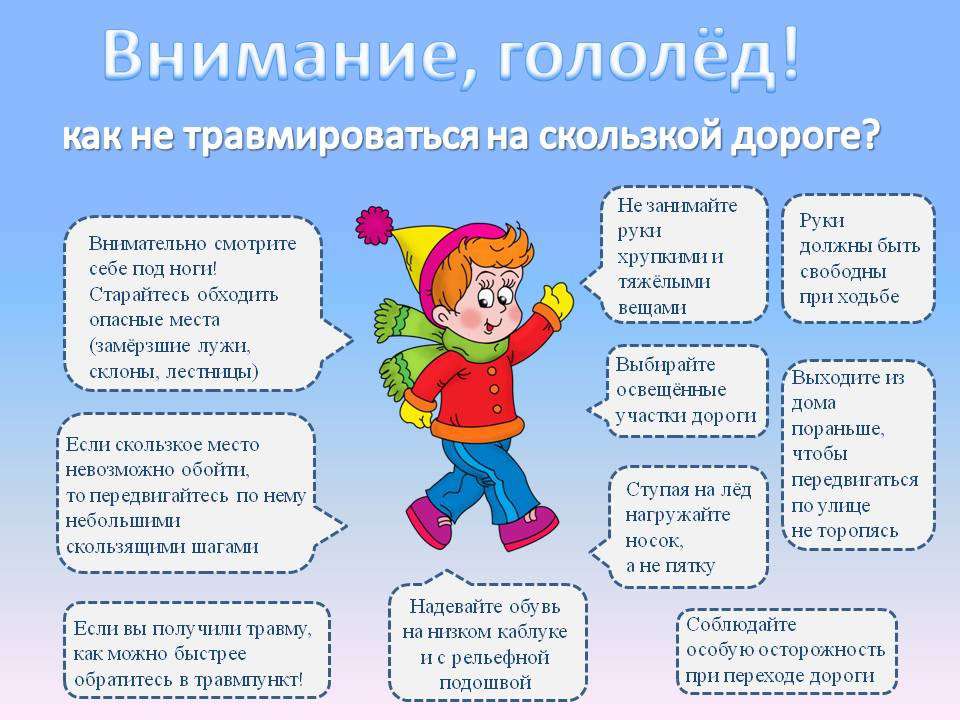 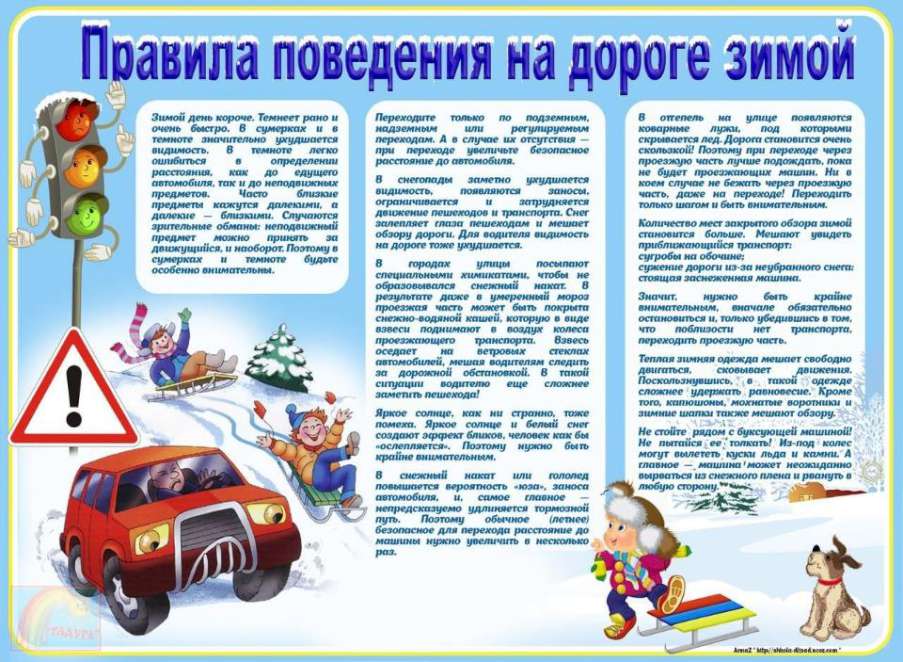 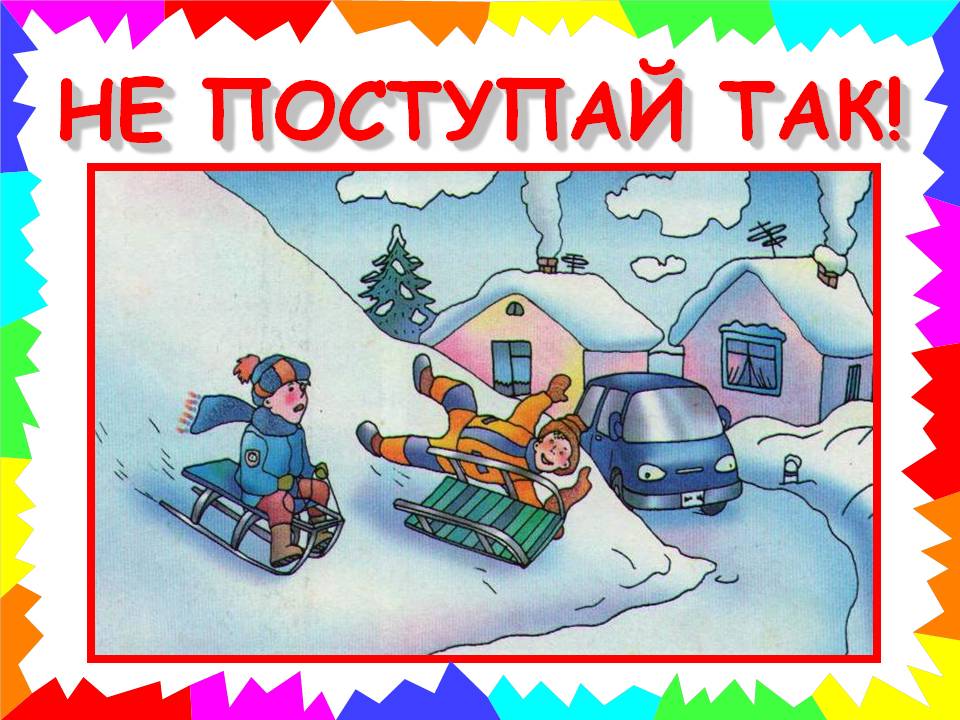 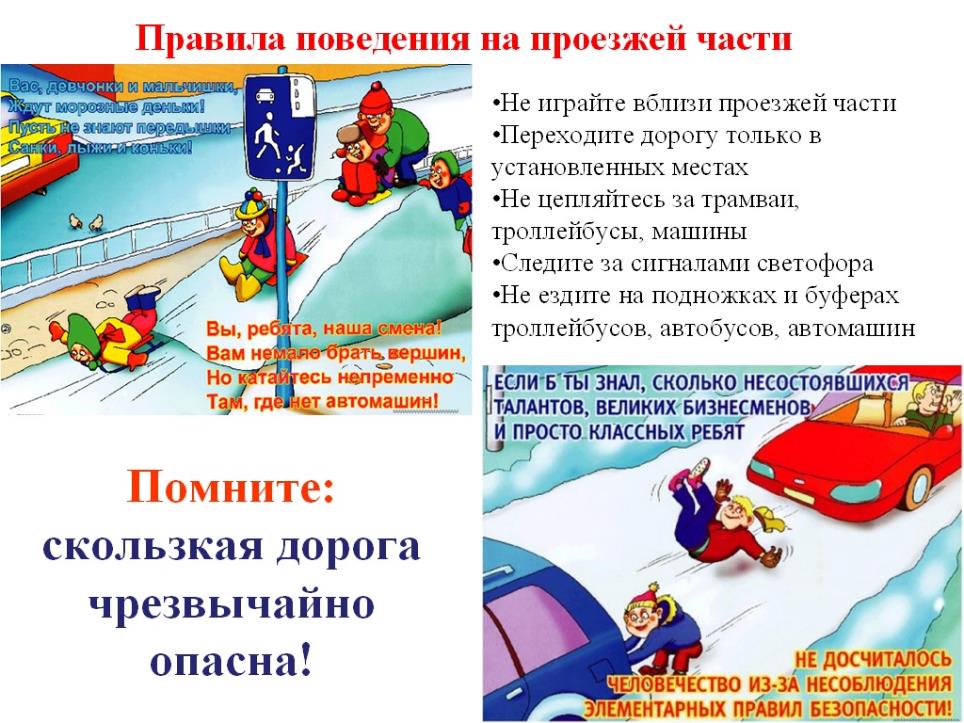 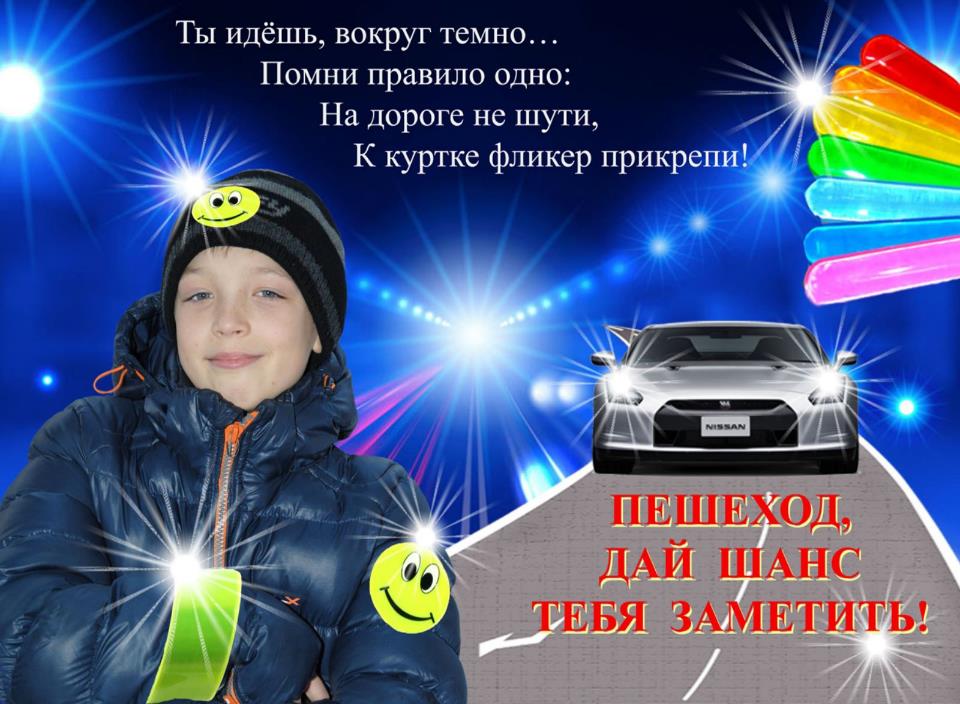 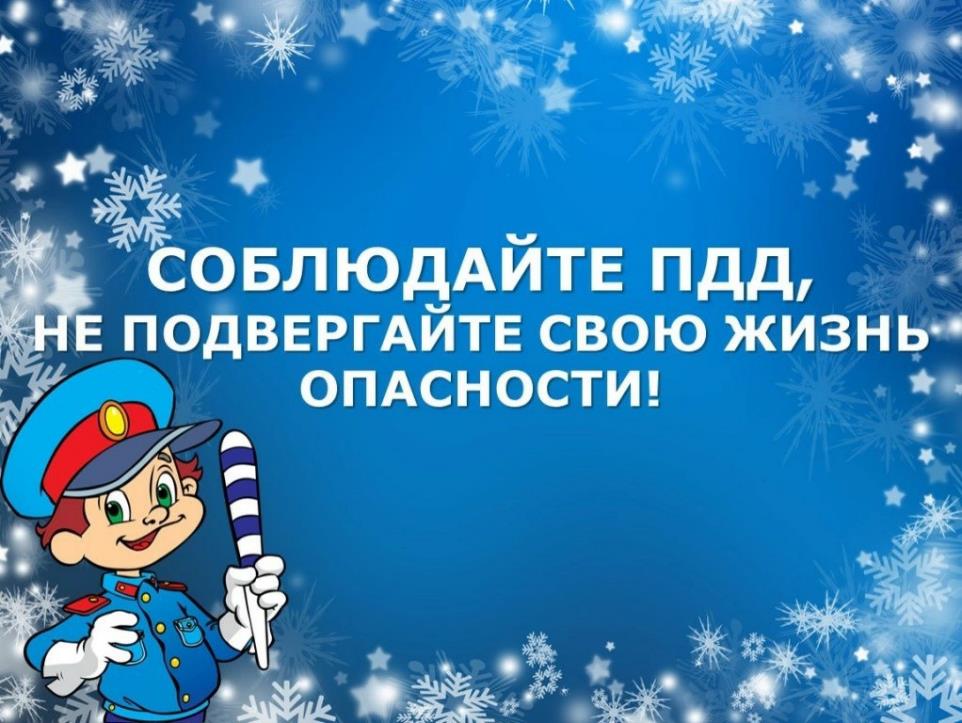